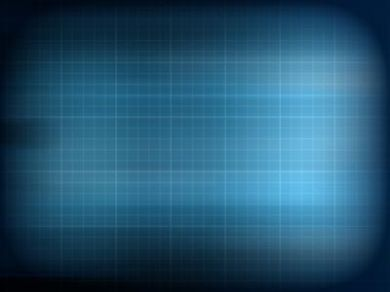 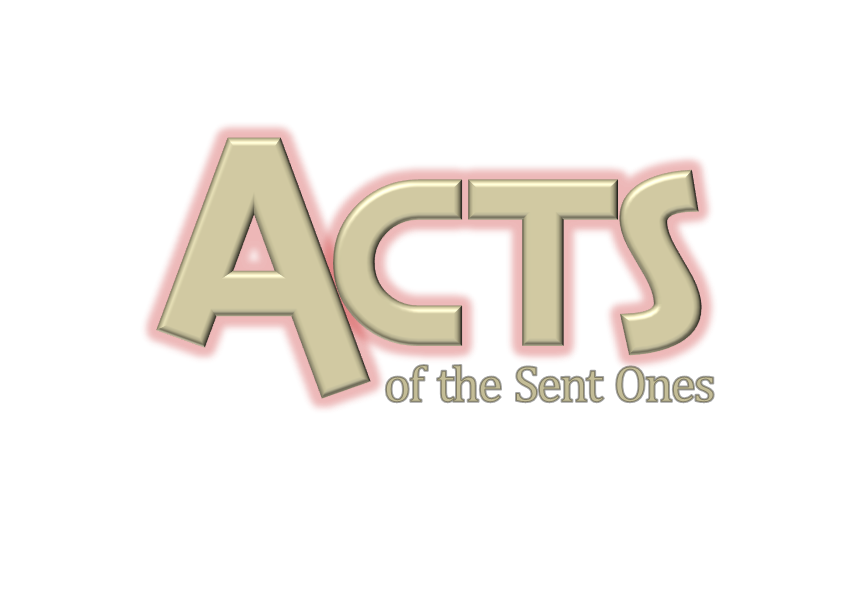 Life of the Early Church
Acts 2:42-47
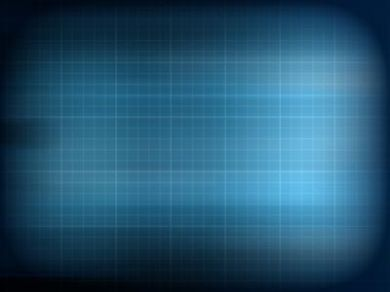 Acts 2:42-47
“And they continued steadfastly in the apostles' doctrine and fellowship, in the breaking of bread, and in prayers.  Then fear came upon every soul, and many wonders and signs were done through the apostles.  Now all who believed were together, and had all things in common,  and sold their possessions and goods, and divided them among all, as anyone had need.   So continuing daily with one accord in the temple, and breaking bread from house to house, they ate their food with gladness and simplicity of heart,  praising God and having favor with all the people. And the Lord added to the church daily those who were being saved.”


NKJV
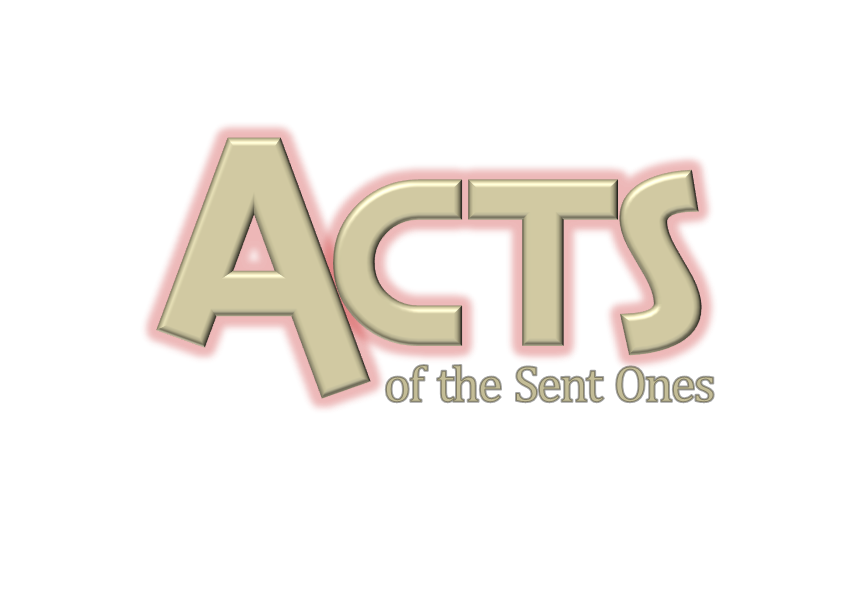 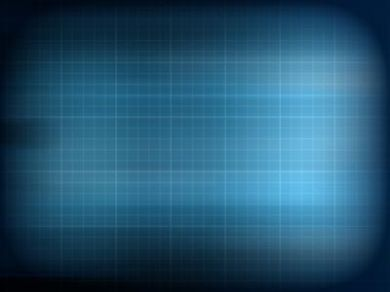 Repentance
Repentance – means a sincere turning away, in both the mind and heart, from self to God
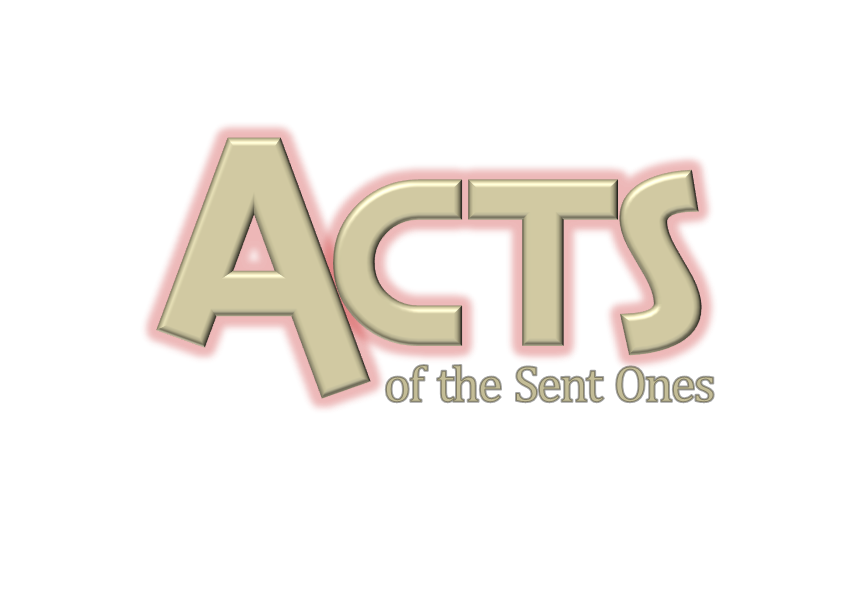 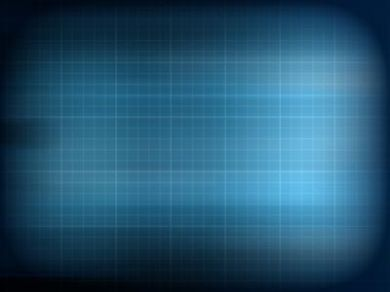 The preaching of the apostles, is the original, fundamental testimony of Jesus, valid for all time; being unique, it cannot be replaced or made void by any later testimony. Later generations of the Church are dependent on the words, witness, and ministry of the first “apostolic” generation. The apostles are and remain the original witnesses, their testimony is the original testimony and their mission the original mission.
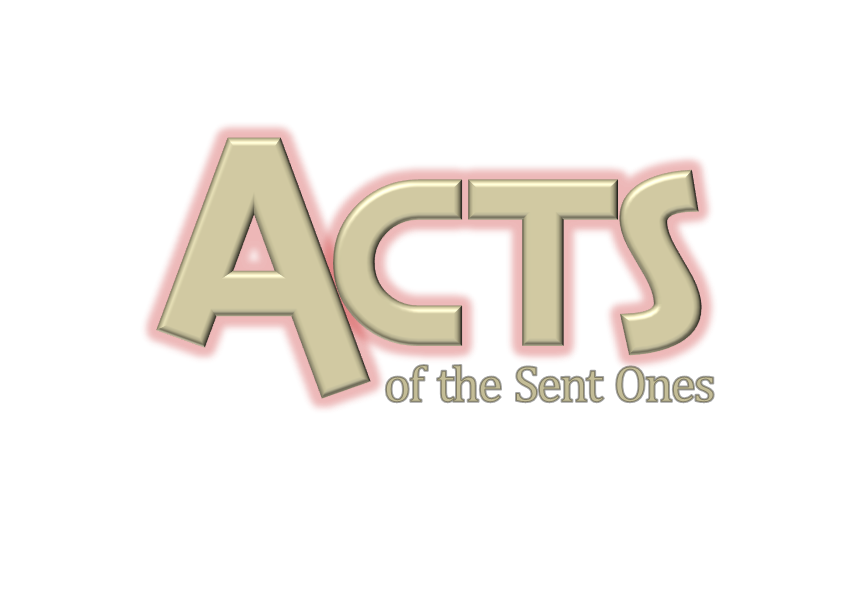 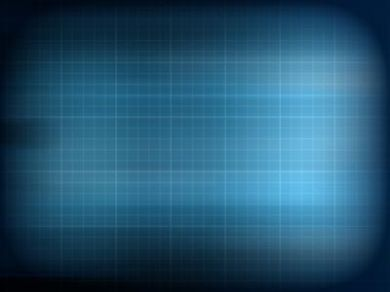 Steadfast
Steadfast – resolutely or dutifully firm and unwavering.
"steadfast loyalty"
synonyms:	loyal, faithful, committed, devoted, dedicated, dependable, reliable, steady, true, constant, staunch, solid, trusty firm, determined, resolute, relentless, implacable, single-minded;
unchanging, unwavering, unhesitating, unfaltering, unswerving, unyielding, unflinching, uncompromising
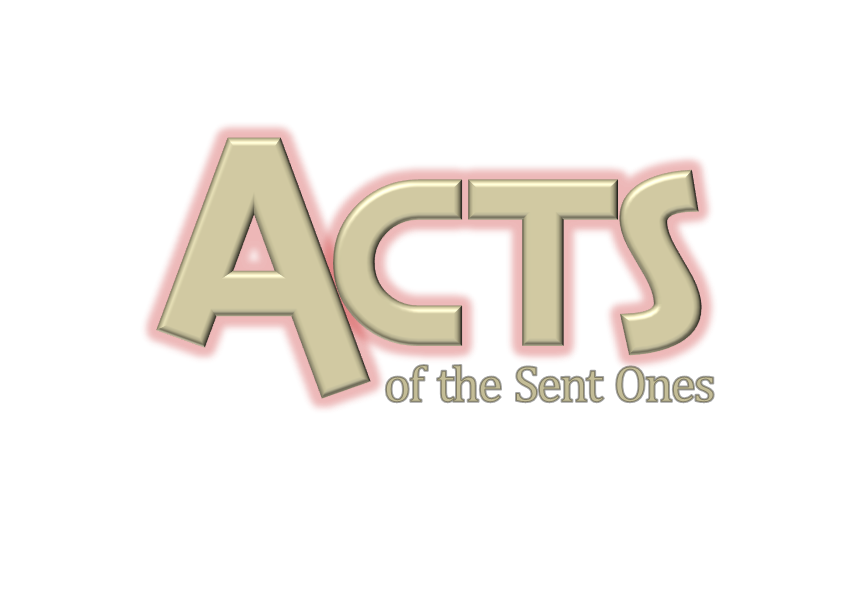 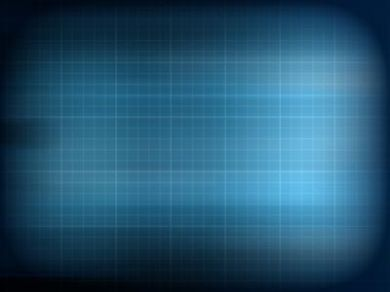 Koinonia – is a unity brought about by the Holy Spirit. In koinonia the individual shares an intimate bond of fellowship with the rest of the Christian community. Koinonia cements the believer to the Lord Jesus and to each other.
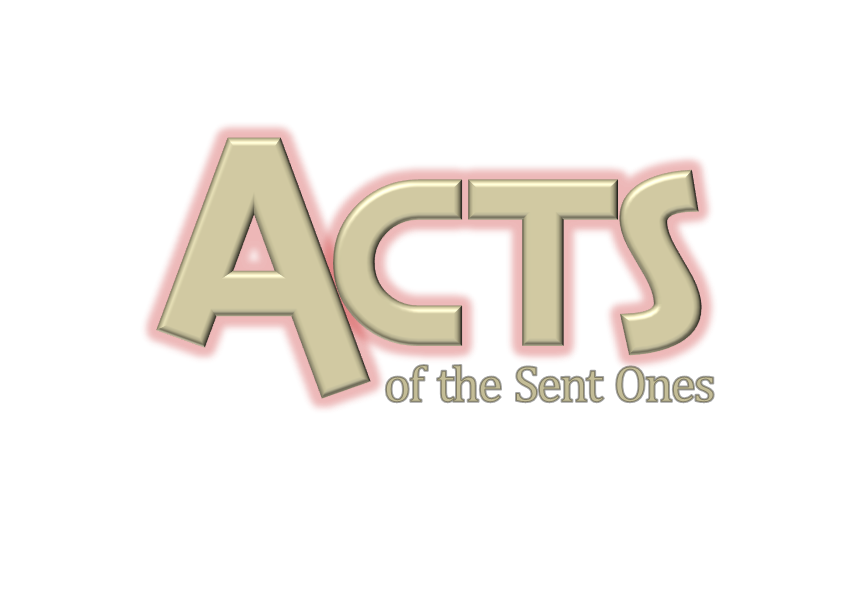 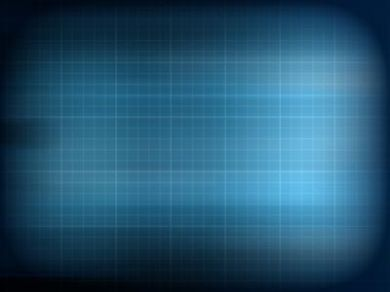 Philippians 2:1-4
“Therefore if there is any consolation in Christ, if any comfort of love, if any fellowship of the Spirit, if any affection and mercy, fulfill my joy by being like-minded, having the same love, being of one accord, of one mind. Let nothing be done through selfish ambition or conceit, but in lowliness of mind let each esteem others better than himself. Let each of you look out not only for his own interests, but also for the interests of others.”
NKJV
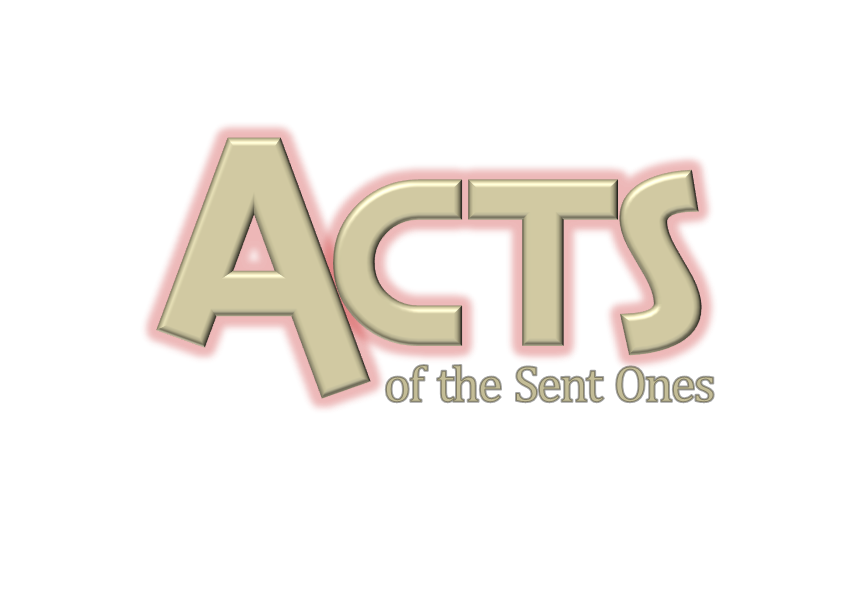 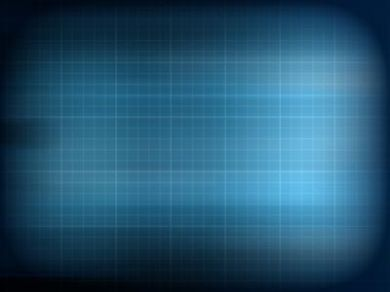 Matthew 5:42
“Give to him who asks you, and from him who wants to borrow from you do not turn away.”  

NKJV
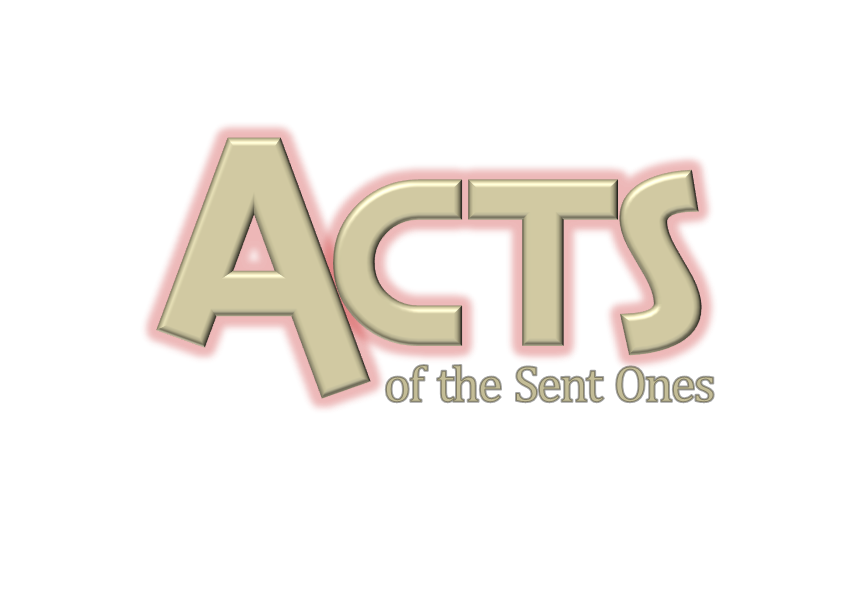 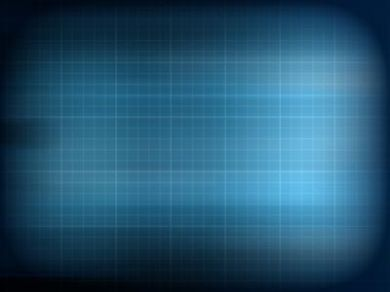 Act 5:1-4
“But a certain man named Ananias, with Sapphira his wife, sold a possession. And he kept back part of the proceeds, his wife also being aware of it, and brought a certain part and laid it at the apostles' feet. But Peter said, "Ananias, why has Satan filled your heart to lie to the Holy Spirit and keep back part of the price of the land for yourself? While it remained, was it not your own? And after it was sold, was it not in your own control? Why have you conceived this thing in your heart? You have not lied to men but to God." 

NKJV
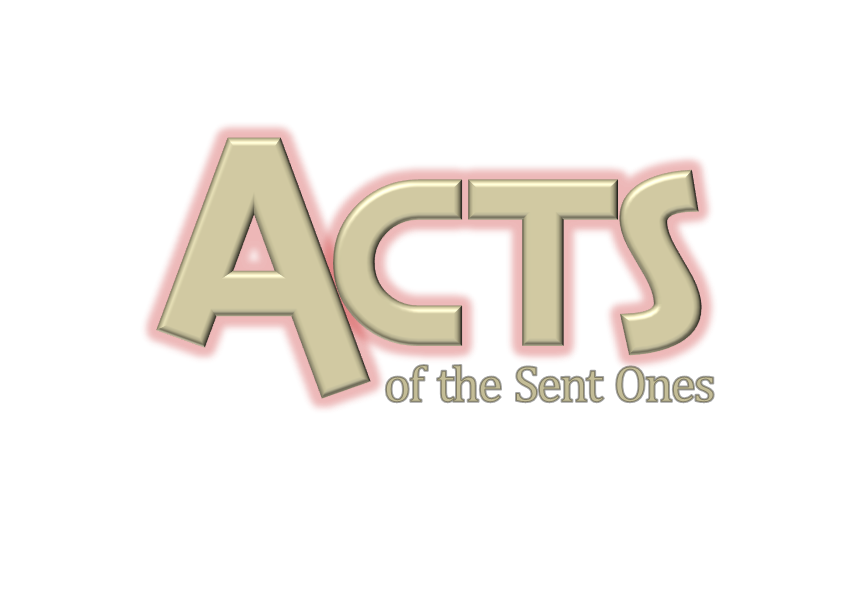 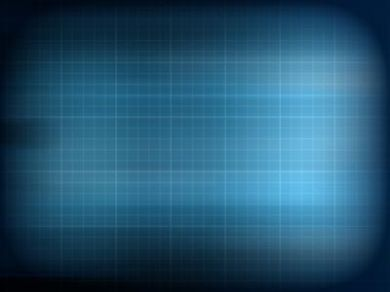 Proverbs 16:7
“When a man's ways please the LORD,
He makes even his enemies to be at peace with 
him.”

NKJV
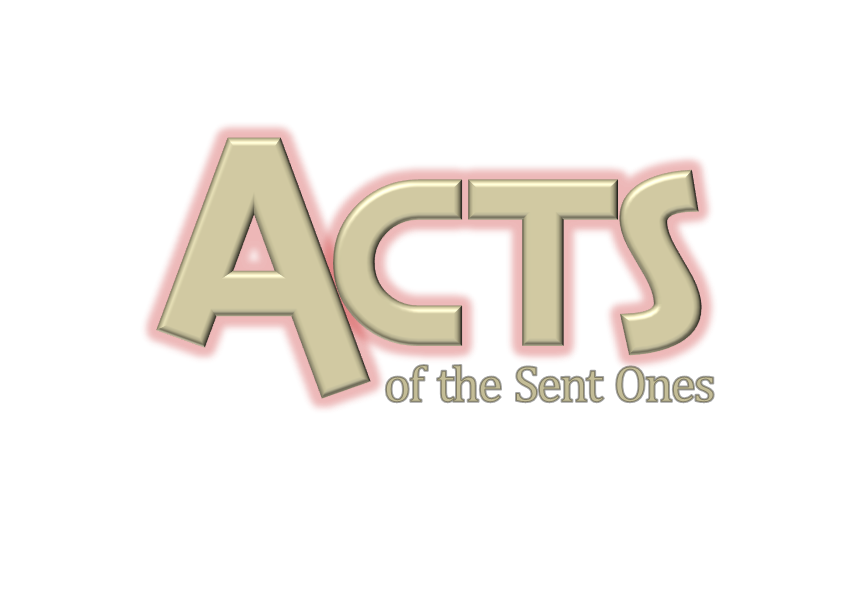 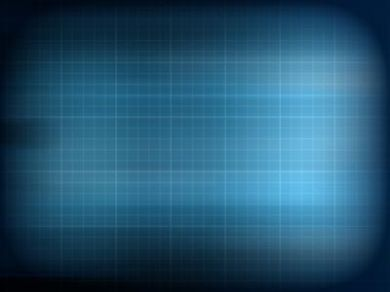 Luke 18:21-23
“And he said, "All these things I have kept from my youth."   So when Jesus heard these things, He said to him, "You still lack one thing. Sell all that you have and distribute to the poor, and you will have treasure in heaven; and come, follow Me."   But when he heard this, he became very sorrowful, for he was very rich.” 

NKJV
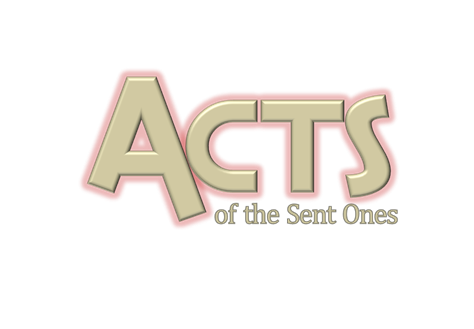 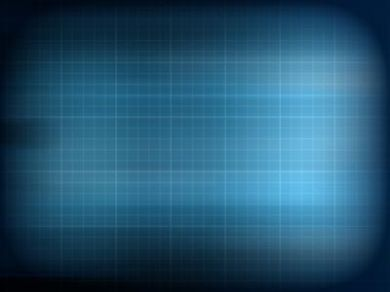 “And the Lord added to the Church daily”
Their fellowship was balanced with teaching, benevolence, and worship. As they functioned accordingly, “the Lord added to their number”.
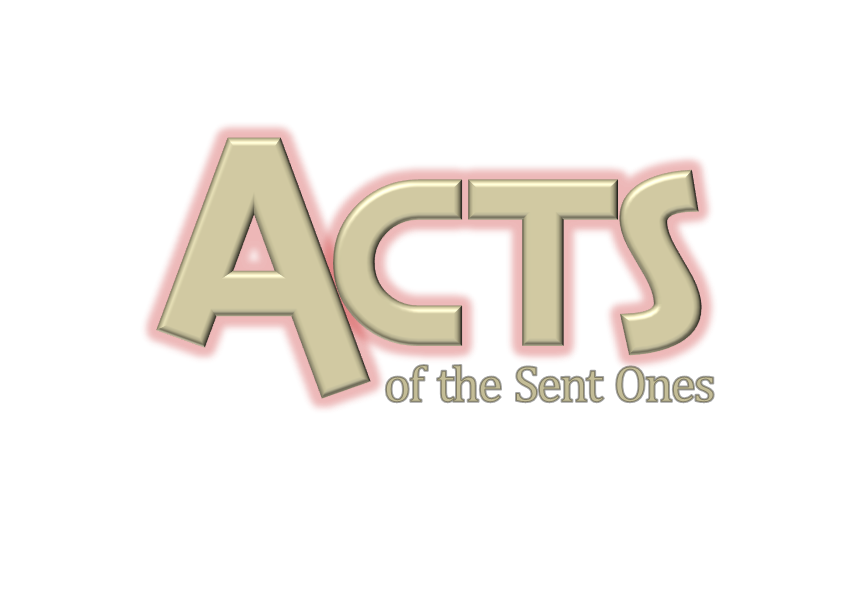